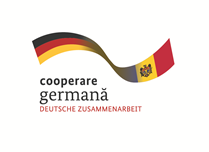 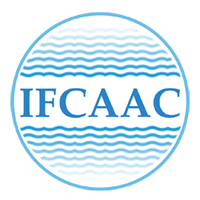 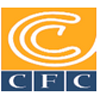 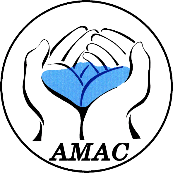 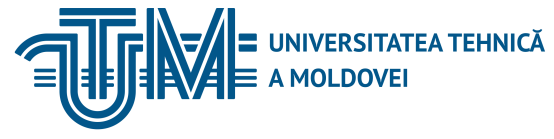 INSTITUTUL DE FORMARE CONTINUĂ ÎN DOMENIUL ALIMENTĂRII CU APĂ ŞI CANALIZĂRII
PENTRU MEMBRII ASOCIAȚIEI „MOLDOVA APĂ-CANAL”
Учебный курс для сотрудников операторов "Водоканала"Модуль 16: Управление и эксплуатация природных водоочистных сооружений и очистных канализационных сооружений.Сессия 6: Планирование инвестиций, ремонта и технического обслуживания для обеспечения нормальной работы природных водоочистных сооружений и очистных канализационных сооружений.. Обеспечение запасными частями и материалами.Эксперт, Михаил МазурянSA ”Apă – Canal Chișinău”2–3–4 июля 2019 года, Кишинев
06/07/2019
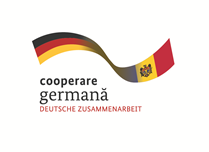 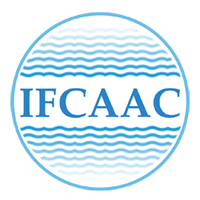 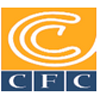 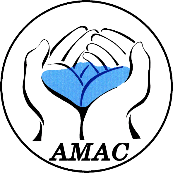 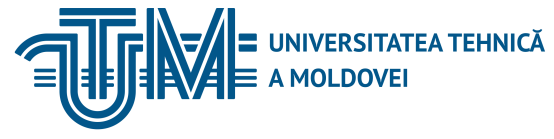 INSTITUTUL DE FORMARE CONTINUĂ ÎN DOMENIUL ALIMENTĂRII CU APĂ ŞI CANALIZĂRII
PENTRU MEMBRII ASOCIAȚIEI „MOLDOVA APĂ-CANAL”
Планированиe инвестиций.  Инвестиция – выделение денежной суммы или материальных средств на создание, закупку новых материальных и/или нематериальных активов со сроком использования более года или на развитие, реконструкцию, обновление, модернизацию, капитальный ремонт или технологическое переоснащениеимеющихся материальных активов;
06/07/2019
Михаил Мазурян
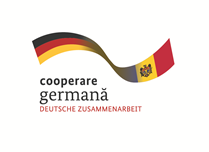 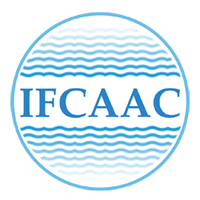 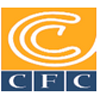 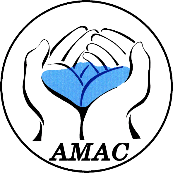 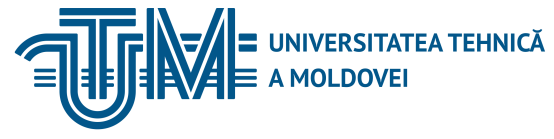 INSTITUTUL DE FORMARE CONTINUĂ ÎN DOMENIUL ALIMENTĂRII CU APĂ ŞI CANALIZĂRII
PENTRU MEMBRII ASOCIAȚIEI „MOLDOVA APĂ-CANAL”
Планированиe инвестиций.эффективная инвестиция -инвестиция, способствующая снижению расходов. Считается эффективной та инвестиция, по которой сумма среднегодовой экономической отдачи, определяемая в течение срока использования инвестиционного объекта, выше общей суммы инвестиции;
06/07/2019
Михаил Мазурян
государственная
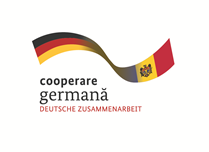 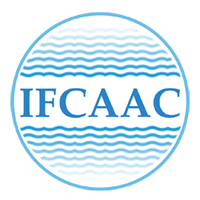 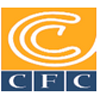 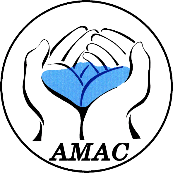 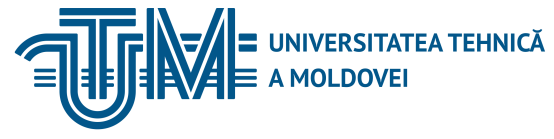 INSTITUTUL DE FORMARE CONTINUĂ ÎN DOMENIUL ALIMENTĂRII CU APĂ ŞI CANALIZĂRII
PENTRU MEMBRII ASOCIAȚIEI „MOLDOVA APĂ-CANAL”
Планированиe инвестиций. необходимая инвестиция - инвестиция, осуществляемая в целях обеспечения надежного и безопасного публичная услуга водоснабжения и канализации, и/или для обеспечения качества непрерывность поставка/выполнение публичная услуга водоснабжения и канализации;
06/07/2019
Михаил Мазурян
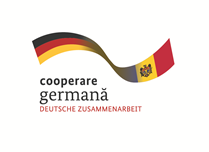 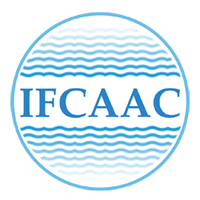 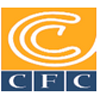 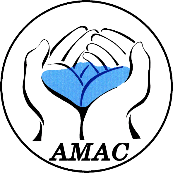 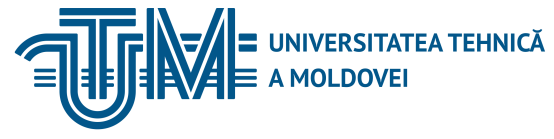 INSTITUTUL DE FORMARE CONTINUĂ ÎN DOMENIUL ALIMENTĂRII CU APĂ ŞI CANALIZĂRII
PENTRU MEMBRII ASOCIAȚIEI „MOLDOVA APĂ-CANAL”
Планированиe инвестиций.Годовой инвестиционный план разрабатывается обладателем лицензии (оператором) в соответствии с планом развития, с учетом обновляемой информации о состоянии и степени износа существующих активов и обязанностей оператора осуществлять регулируемую деятельность при минимальных затратах и максимальной эффективности, а также на базе плана развития и функционирования администрацией местной публичной власти и утверждается соответствующим органом.
06/07/2019
Михаил Мазурян
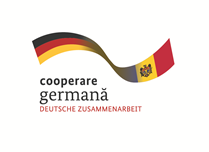 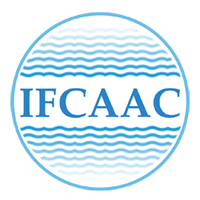 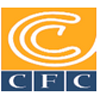 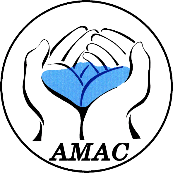 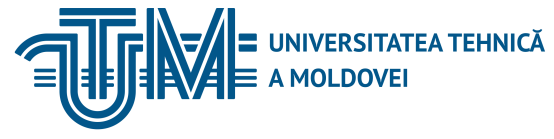 INSTITUTUL DE FORMARE CONTINUĂ ÎN DOMENIUL ALIMENTĂRII CU APĂ ŞI CANALIZĂRII
PENTRU MEMBRII ASOCIAȚIEI „MOLDOVA APĂ-CANAL”
Планированиe инвестиций.Планы развития и функционирования публичной услуги водоснабжения и канализации в соответствии с общими планами градостроительства, программами социально-экономического развития административно-территориальной единицы, а также в соответствии с международными обязательствами в области охраны окружающей среды;
06/07/2019
Михаил Мазурян
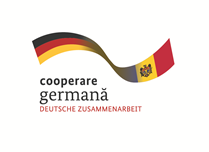 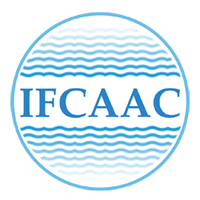 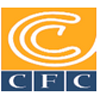 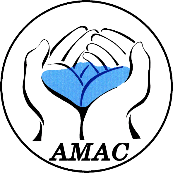 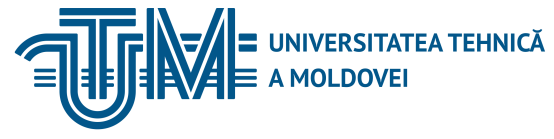 INSTITUTUL DE FORMARE CONTINUĂ ÎN DOMENIUL ALIMENTĂRII CU APĂ ŞI CANALIZĂRII
PENTRU MEMBRII ASOCIAȚIEI „MOLDOVA APĂ-CANAL”
Планированиe инвестиций.Годовой инвестиционный план будет включать в себя только инвестиции, установленные обязательным законом, необходимые или эффективные. До включения проекта в годовой инвестиционный план обладатель лицензии обязан произвести его оценку по критериям.
06/07/2019
Михаил Мазурян
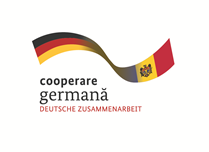 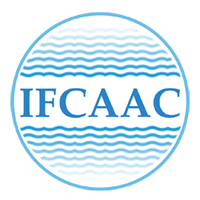 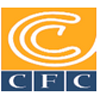 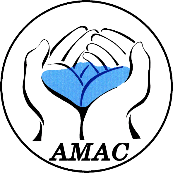 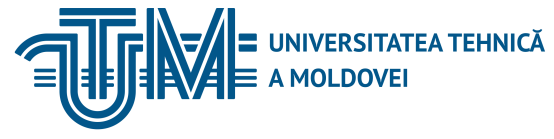 INSTITUTUL DE FORMARE CONTINUĂ ÎN DOMENIUL ALIMENTĂRII CU APĂ ŞI CANALIZĂRII
PENTRU MEMBRII ASOCIAȚIEI „MOLDOVA APĂ-CANAL”
КЛАССИФИКАЦИЯ ИНВЕСТИЦИЙ   Категория A: Инвестиции в строительство новых сетей и новых установка;     Категория B: Инвестиции в существующие сети и производственные мощности (реконструкцию, модернизацию и технологическое переоснащение, проведение капитального ремонта сетей, и установок);     Категория C: Инвестиции в транспортные средства, машины, механизмы, механическое оборудование;
06/07/2019
Михаил Мазурян
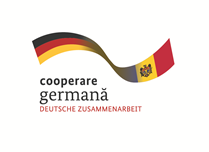 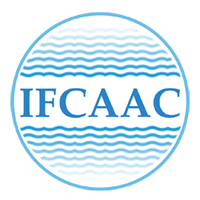 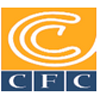 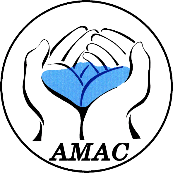 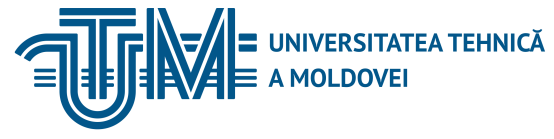 INSTITUTUL DE FORMARE CONTINUĂ ÎN DOMENIUL ALIMENTĂRII CU APĂ ŞI CANALIZĂRII
PENTRU MEMBRII ASOCIAȚIEI „MOLDOVA APĂ-CANAL”
КЛАССИФИКАЦИЯ ИНВЕСТИЦИЙ    Категория D: Инвестиции в измерительные приборы, контрольно-диагностическую аппаратуру, в том числе связанную с сетями;     Категория E: Инвестиции в здания и сооружения, в том числе связанные с сетями;    Категория F: Инвестиции в вычислительную технику, телекоммуникации;
06/07/2019
Михаил Мазурян
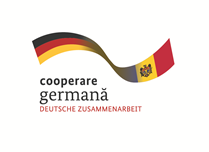 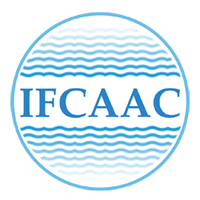 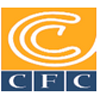 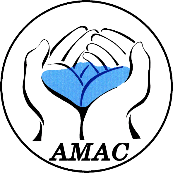 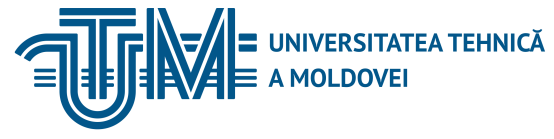 INSTITUTUL DE FORMARE CONTINUĂ ÎN DOMENIUL ALIMENTĂRII CU APĂ ŞI CANALIZĂRII
PENTRU MEMBRII ASOCIAȚIEI „MOLDOVA APĂ-CANAL”
КЛАССИФИКАЦИЯ ИНВЕСТИЦИЙ  Категория G: Инвестиции в нематериальные активы (программы, лицензии и т.д.);    Категория H: Прочие инвестиции, связанные с лицензируемой деятельностью.
06/07/2019
Михаил Мазурян
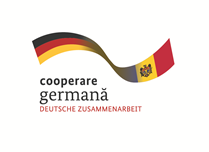 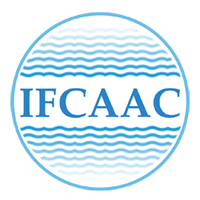 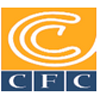 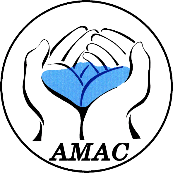 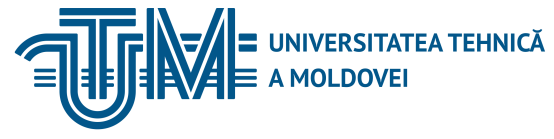 INSTITUTUL DE FORMARE CONTINUĂ ÎN DOMENIUL ALIMENTĂRII CU APĂ ŞI CANALIZĂRII
PENTRU MEMBRII ASOCIAȚIEI „MOLDOVA APĂ-CANAL”
ПРОЦЕДУРЫ ПЛАНИРОВАНИЯ Годовой инвестиционный план, в который включаются все инвестиционные проекты, которые оператор планирует осуществить в следующем календарном году, сопровождаемый пояснительной запиской о его целях, источнике финансирования и – в обязательном порядке - расчетами влияния годового инвестиционного плана на регулируемые тарифы/цены на публичные услуги водоснабжения и канализации ежегодно представляются на утверждение.
06/07/2019
Михаил Мазурян
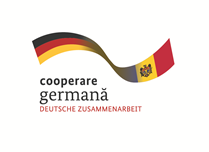 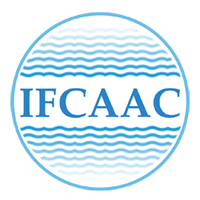 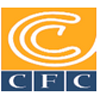 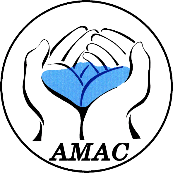 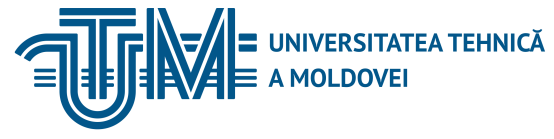 INSTITUTUL DE FORMARE CONTINUĂ ÎN DOMENIUL ALIMENTĂRII CU APĂ ŞI CANALIZĂRII
PENTRU MEMBRII ASOCIAȚIEI „MOLDOVA APĂ-CANAL”
ПРОЦЕДУРЫ ПЛАНИРОВАНИЯПо каждому инвестиционному проекту, признанному обязательным и/или необходимым,включенному в годовой инвестиционный план, оператор представляет следующие данные и информацию:  a) категория инвестиций, наименование и характеристики инвестиционного проекта.   b) расположение инвестиционного проекта (район, населенный пункт);  c) количество;  d) оцененная стоимость инвестиционного проекта, тыс. леев (без НДС);
06/07/2019
Михаил Мазурян
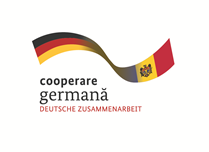 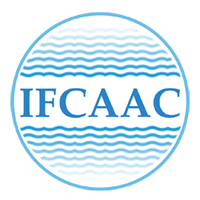 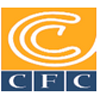 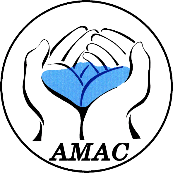 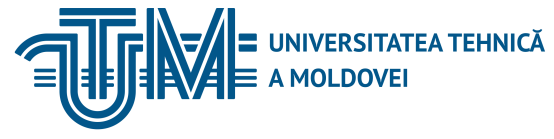 INSTITUTUL DE FORMARE CONTINUĂ ÎN DOMENIUL ALIMENTĂRII CU APĂ ŞI CANALIZĂRII
PENTRU MEMBRII ASOCIAȚIEI „MOLDOVA APĂ-CANAL”
ПРОЦЕДУРЫ ПЛАНИРОВАНИЯ  e) период выполнения, лет;    f) соответствующий критерий оценки (согласно пункту 21 Положения);  g) цель и результаты, которые будут получены вследствие выполнения инвестиционного проекта;  h) источник финансирования;
06/07/2019
Михаил Мазурян
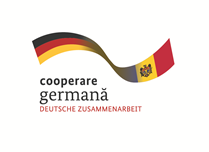 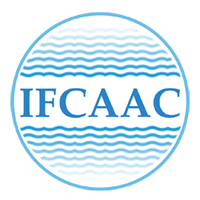 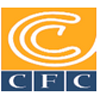 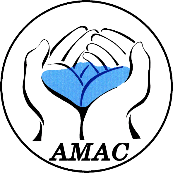 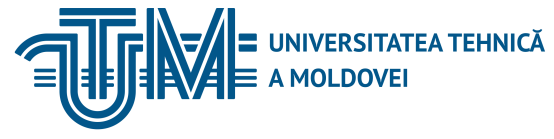 INSTITUTUL DE FORMARE CONTINUĂ ÎN DOMENIUL ALIMENTĂRII CU APĂ ŞI CANALIZĂRII
PENTRU MEMBRII ASOCIAȚIEI „MOLDOVA APĂ-CANAL”
ПРОЦЕДУРЫ ПЛАНИРОВАНИЯ  i) часть незавершенного многолетнего инвестиционного проекта, выполненная до 31.12 года (t-1) количество, сумма, тыс. леев (без НДС) ;  j) намеченные инвестиции на год (t): количество; сумма, тыс. леев (без НДС);   k) срок использования инвестиционного объекта, лет;   l) оцененная годовая амортизация, получаемая в результате выполнения инвестиционного проекта, тыс. леев;
06/07/2019
Михаил Мазурян
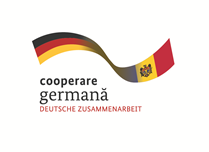 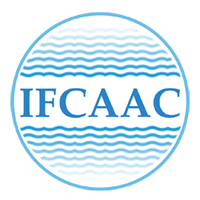 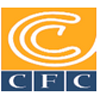 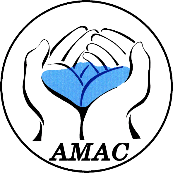 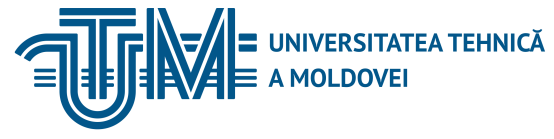 INSTITUTUL DE FORMARE CONTINUĂ ÎN DOMENIUL ALIMENTĂRII CU APĂ ŞI CANALIZĂRII
PENTRU MEMBRII ASOCIAȚIEI „MOLDOVA APĂ-CANAL”
ПРОЦЕДУРЫ ПЛАНИРОВАНИЯ  m) оцененные затраты на эксплуатацию на год «t» в случае невнедрения инвестиционного проекта -Ex0t;  n) оцененные затраты на эксплуатацию на год «t» в случае внедрения инвестиционного проекта - Ex1t;  o) сумма среднегодовой экономической отдачи, оцененной в течение срока использования инвестиционного проекта.
06/07/2019
Михаил Мазурян
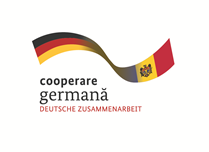 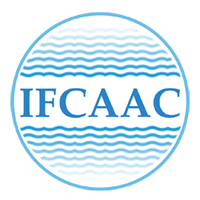 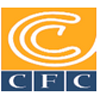 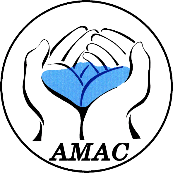 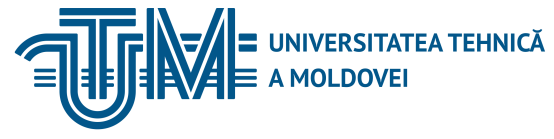 INSTITUTUL DE FORMARE CONTINUĂ ÎN DOMENIUL ALIMENTĂRII CU APĂ ŞI CANALIZĂRII
PENTRU MEMBRII ASOCIAȚIEI „MOLDOVA APĂ-CANAL”
ОЦЕНКА ИНВЕСТИЦИОННЫХ ПРОЕКТОВ Инвестиционные проекты, включенные обладателем лицензии в годовой инвестиционный план, оцениваются по следующим критериям.     a) Эффективность. Оценка проекта по критерию эффективности осуществляется на основе суммы среднегодовой оцененной экономической отдачи. Проект считается эффективным в том случае, когда сумма среднегодовой экономической отдачи, оцененной в течение срока использования инвестиционного объекта, выше общей суммы инвестиции.    b) Обязательность. Оценка проекта по критерию обязательности предусматривает указание законного основания, обязывающего обладателя реализовать инвестиционный проект.
06/07/2019
Михаил Мазурян
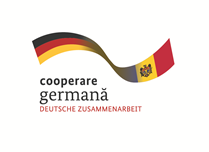 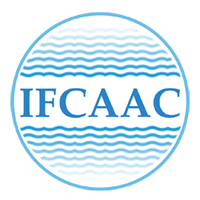 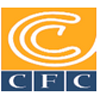 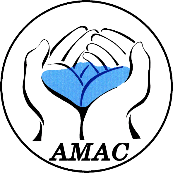 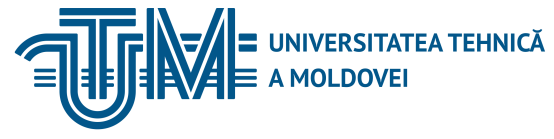 INSTITUTUL DE FORMARE CONTINUĂ ÎN DOMENIUL ALIMENTĂRII CU APĂ ŞI CANALIZĂRII
PENTRU MEMBRII ASOCIAȚIEI „MOLDOVA APĂ-CANAL”
ОЦЕНКА ИНВЕСТИЦИОННЫХ ПРОЕКТОВc) Необходимость. Оценка проекта по критерию необходимости предусматривает доказательство обладателем лицензии влияния инвестиционного проекта на надежность и безопасность функционирования системы, непрерывности поставки природного газа, электроэнергии потребителем и выполнения обладателями лицензий установленных законом обязанностей, в том числе технический анализ инвестиционного проекта, которым доказывается, что технические параметры достаточны и необходимы для достижения установленной цели при необходимости осуществления инвестиционного проекта
06/07/2019
Михаил Мазурян
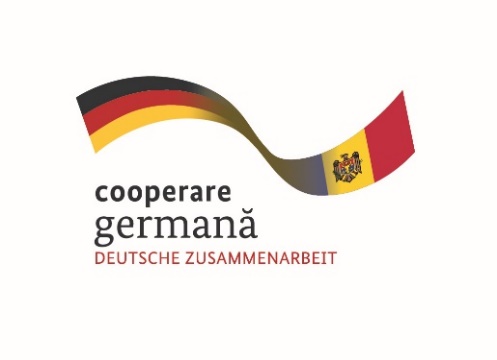 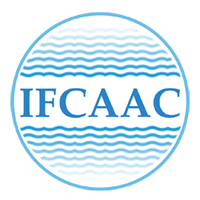 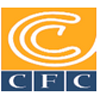 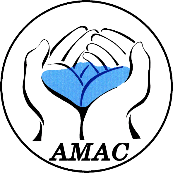 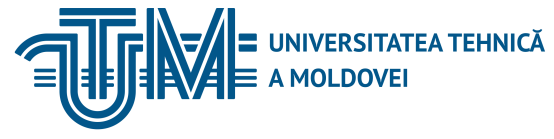 Современное состояние сектора водоснабжения и канализации (ВК):
Высокая степень изношености существующих сетей ВК ;
Большие потери воды, в том числе утечки из сетей  и нелегального потребления воды (NRW);
Устарелое техническое оснащение систем ВК, в т. ч. энергоемкие насосы и неэффективные очистные сооружения;
Большая доля неполных систем ВК (из-за отсутствия необходимого финансирования во многих населенных пунктах строились лишь системы водоснабжения без канализации и очистных сооружений); 
Явная нехватка финансовых средств и устойчивых инвестиций в секторе.
06/07/2019
Михаил Мазурян
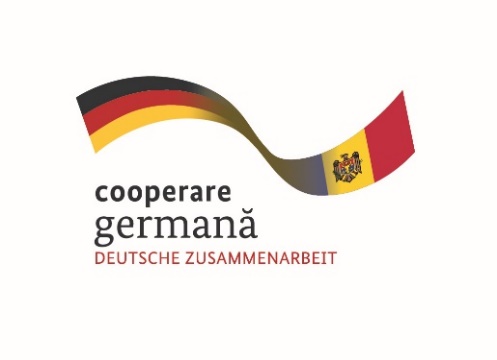 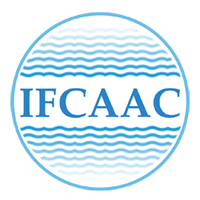 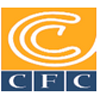 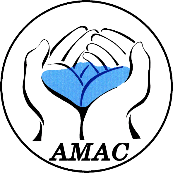 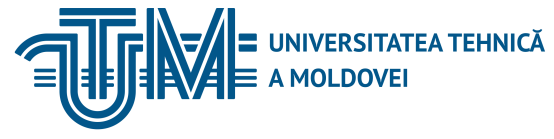 Современное состояние сектора ВК:
Очень мало крупных, рентабельных операторов ВК с успешными кредитными историями; 
Явная непривлекательность сектора для приватных инвестиций и кредитоавия, в т. ч. и для развития  совместных предприятий и ППП  партнерств;
Высокая миграция кадров, лимитированные организационные  и управленческие возможности обусловливают низкую способность привлечения и освоения новых финансовых средств в секторе ВК; 
Низкий экспертный потенциал и сложные процедуры привлечения фондов, в т. ч. из местных источников, таких  как НЭФ, НФРР, СИФ и др.; 
Относительно малое количество источников финансирования реально доступных для сектора ВК Молдовы.
06/07/2019
Михаил Мазурян
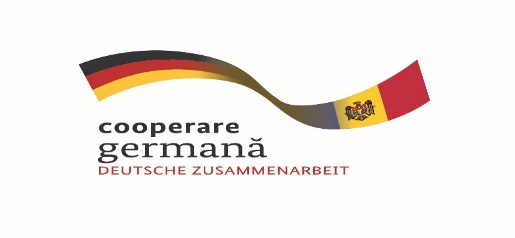 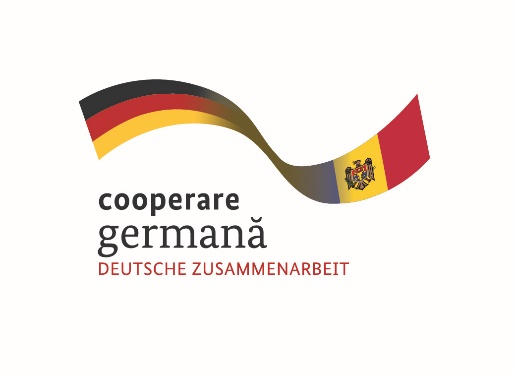 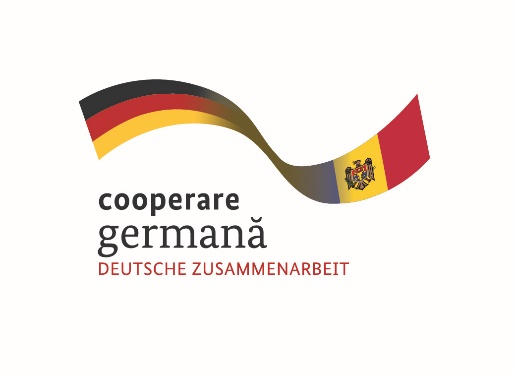 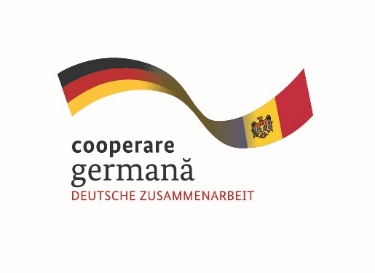 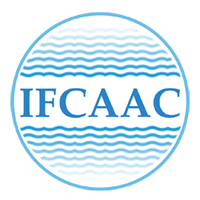 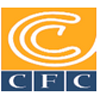 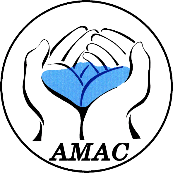 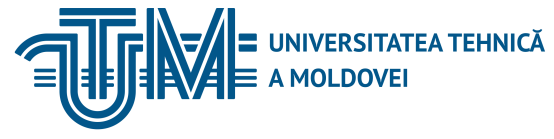 В чью компетецию входит привлечение инвестиций в сектор ВК Молдовы?
ЗАКОН 303 от 13.12.2013 О публичной услуге водоснабжения и канализации (ВК);
СТРАТЕГИЯ водоснабжения и санитации (2014 - 2028 гг.) ПОСТАНОВЛЕНИЕ ПРАВИТЕЛЬСТВА РЕСПУБЛИКИ МОЛДОВА№199 от 20 марта 2014 года
06/07/2019
Михаил Мазурян
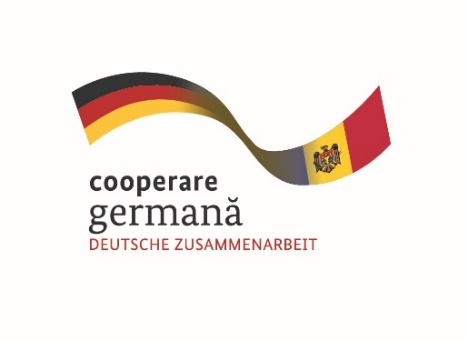 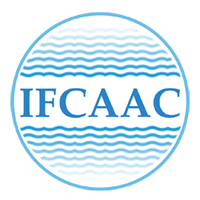 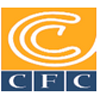 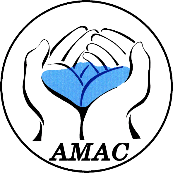 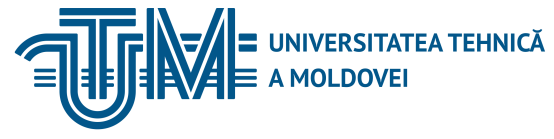 ЗАКОН 303 от 13.12.2013  Статья 5.  Полномочия Правительства:
Правительство обеспечивает исполнение общей государственной политики в области публичной услуги водоснабжения и канализации в соответствии с программой правления.
 Правительство осуществляет свои полномочия в области публичной услуги водоснабжения и канализации посредством:
a) инициирования и представления Парламенту для принятия проектов законодательных актов о регулировании функционирования публичной услуги ВК; 
b) утверждения нормативных актов в области публичной услуги ВК в соответствии с концепциями социально-экономического развития, градостроительства и обустройства территории, защиты и сохранения окружающей среды;
c) внедрения в область публичной услуги водоснабжения и канализации механизмов, характерных для рыночной экономики, создания конкурентной среды, привлечения частного капитала, поощрения государственно-частного партнерства и приватизации.
06/07/2019
Михаил Мазурян
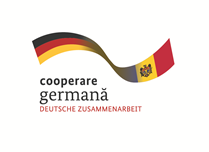 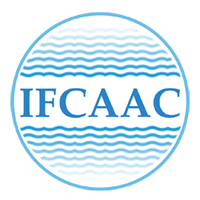 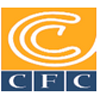 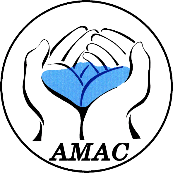 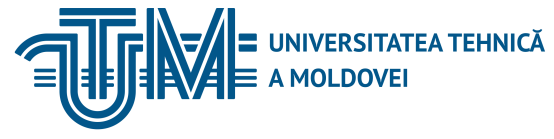 INSTITUTUL DE FORMARE CONTINUĂ ÎN DOMENIUL ALIMENTĂRII CU APĂ ŞI CANALIZĂRII
PENTRU MEMBRII ASOCIAȚIEI „MOLDOVA APĂ-CANAL”
ЗАКОН 303 от 13.12.2013  Статья 5.                      Полномочия Правительства:(3) Правительство поддерживает органы местного публичного управления в том, что касается создания, развития и совершенствования публичной услуги водоснабжения и канализации, стимулирования партнерства и объединения усилий административно- территориальных единиц для создания и эксплуатации инженерно-технических систем, представляющих общий интерес. Поддержка предоставляется по запросу административно- территориальных единиц через центральные отраслевые органы публичного управления в виде технической и/или финансовой помощи, методологических и консультационно-информационных услуг в соответствии с законом.
06/07/2019
Михаил Мазурян
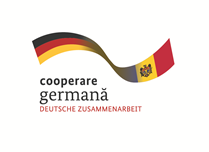 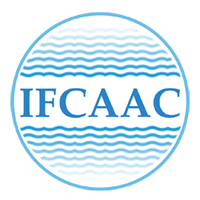 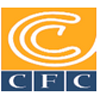 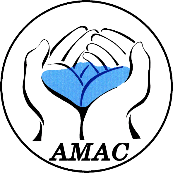 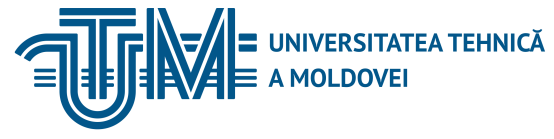 INSTITUTUL DE FORMARE CONTINUĂ ÎN DOMENIUL ALIMENTĂRII CU APĂ ŞI CANALIZĂRII
PENTRU MEMBRII ASOCIAȚIEI „MOLDOVA APĂ-CANAL”
ЗАКОН 303 от 13.12.2013  Статья 6. Полномочия центрального отраслевого органа в области ВК:a) разрабатывает и проводит государственную политику в области публичной услуги водоснабжения и канализации;b) разрабатывает и реализует ежегодные программы деятельности в области публичной услуги водоснабжения и канализации, которые финансируются из государственного бюджета или международными финансовыми учреждениями и организациями;c) принимает необходимые меры, связанные с реализацией национальной политики в области водных ресурсов и в области публичной услуги водоснабжения и канализации;d) обеспечивает выполнение мер, вытекающих из межгосударственного сотрудничества в области водных ресурсов, которые необходимы для привлечения инвестиций в строительство объектов водоснабжения и канализации;
06/07/2019
Михаил Мазурян
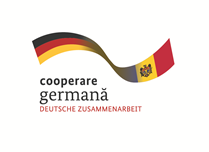 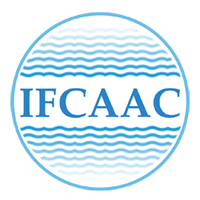 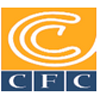 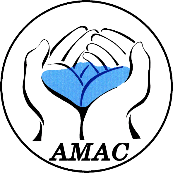 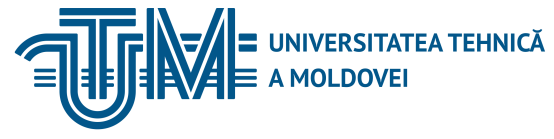 INSTITUTUL DE FORMARE CONTINUĂ ÎN DOMENIUL ALIMENTĂRII CU APĂ ŞI CANALIZĂRII
PENTRU MEMBRII ASOCIAȚIEI „MOLDOVA APĂ-CANAL”
ЗАКОН 303 от 13.12.2013  Статья 8. Полномочия органов местного публичного управления:       (1) Органы местного публичного управления первого уровня:h) участвуют финансовыми средствами и/или имуществом в создании имущества операторов в целях выполнения таковыми работ и предоставления публичной услуги водоснабжения и канализации;       i) заключают кредитные договоры или предоставляют в соответствии с законом гарантии по кредитам для финансирования инвестиционных программ развития публичной системы водоснабжения и канализации населенных пунктов, выполнения новых работ, расширения и наращивания потенциала, в том числе осуществления реконструкции, модернизации и переоборудования существующих систем;      k) предоставляют компенсации некоторым категориям бытовых потребителей, признанных уязвимыми, в предусмотренных законом порядке и условиях;
06/07/2019
Михаил Мазурян
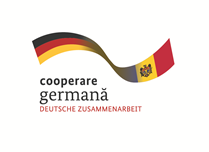 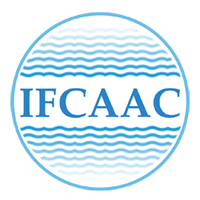 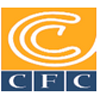 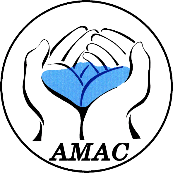 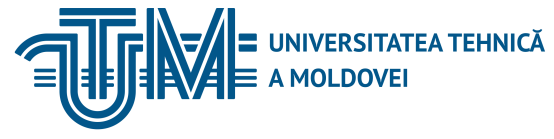 INSTITUTUL DE FORMARE CONTINUĂ ÎN DOMENIUL ALIMENTĂRII CU APĂ ŞI CANALIZĂRII
PENTRU MEMBRII ASOCIAȚIEI „MOLDOVA APĂ-CANAL”
ЗАКОН 303 от 13.12.2013  Статья 36. Финансирование публичной услуги ВК:(2) Финансирование инвестиций в строительство, развитие, восстановление и модернизацию систем водоснабжения и канализации относится к компетенции центральных отраслевых органов публичного управления и органов местного публичного управления. В зависимости от принятого порядка управления и от договорных условий, установленных в правовых актах, на основании которых назначается оператор, обязанности по финансированию инвестиций могут быть полностью или частично переданы оператору
06/07/2019
Михаил Мазурян
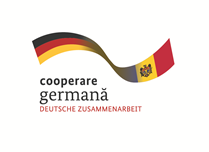 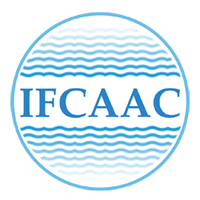 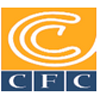 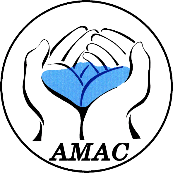 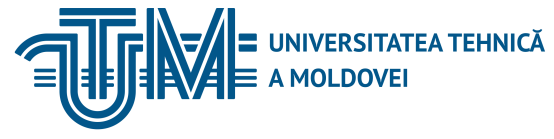 INSTITUTUL DE FORMARE CONTINUĂ ÎN DOMENIUL ALIMENTĂRII CU APĂ ŞI CANALIZĂRII
PENTRU MEMBRII ASOCIAȚIEI „MOLDOVA APĂ-CANAL”
ЗАКОН 303 от 13.12.2013  Статья 36.               Финансирование публичной услуги ВК:(3) Финансирование инвестиционных работ и обеспечение источников финансирования осуществляются в соответствии с положениями действующего законодательства.(4) Средства, происходящие из займов, полученные из безвозмездных внешних фондов или путем переводов из государственного бюджета, предназначенные для совместного финансирования некоторых специальных инвестиционных объектов, управляются и используются в соответствии с заключенными договорами о финансировании.
06/07/2019
Михаил Мазурян
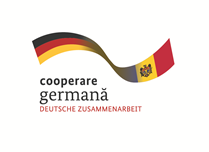 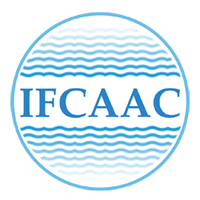 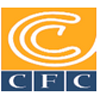 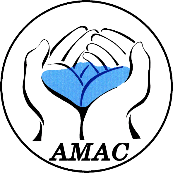 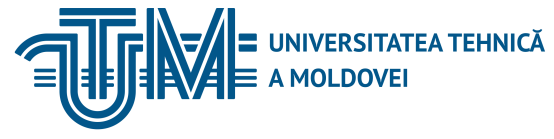 INSTITUTUL DE FORMARE CONTINUĂ ÎN DOMENIUL ALIMENTĂRII CU APĂ ŞI CANALIZĂRII
PENTRU MEMBRII ASOCIAȚIEI „MOLDOVA APĂ-CANAL”
Стратегия водоснабжения и санитации на 2014 - 2028:     Общая стоимость реализации Стратегии водоснабжения и санитации для всех населенных пунктов страны, в том числе самых маленьких сел,  составляет примерно 2,04 млрд. евро, которая в реальном выражении распределяется на 998 млн. евро для снабжения питьевой воды и 1,04 млрд. евро для управления сточными водами.       Оценка капитальных инвестиций на реализацию Стратегии водоснабжения и санитации, основанная на реалистичном сценарии, показывает, что на период 2014-2028 годов  необходимо 705 млн. евро (в эквиваленте национальной валюты), из которых 194 млн. евро надо инвестировать в течение первых пяти лет (2014-2018 годы).
06/07/2019
Михаил Мазурян
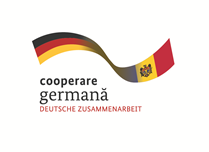 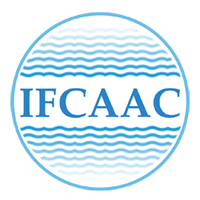 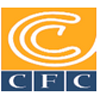 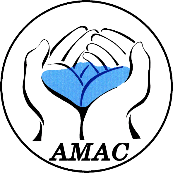 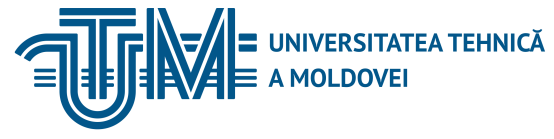 INSTITUTUL DE FORMARE CONTINUĂ ÎN DOMENIUL ALIMENTĂRII CU APĂ ŞI CANALIZĂRII
PENTRU MEMBRII ASOCIAȚIEI „MOLDOVA APĂ-CANAL”
Стратегия водоснабжения и санитации на 2014 - 2028:     План действий включает источники, предлагаемые для финансирования каждого действия. Наиболее значительными источниками финансирования для покрытия потребностей в финансовых средствах служат доходы госбюджета и местных бюджетов, гранты и кредиты международных доноров, а также вклады домохозяйств. Также доходы от тарифов плательщиков должны способствовать покрытию инвестиционных стоимостей.
06/07/2019
Михаил Мазурян
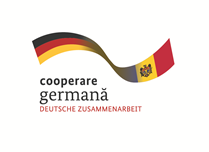 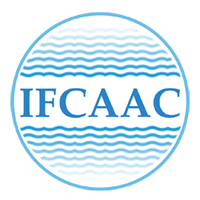 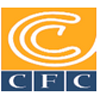 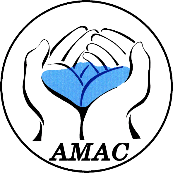 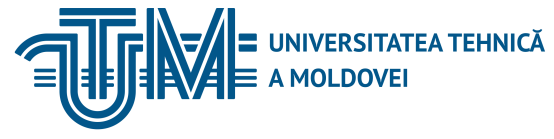 INSTITUTUL DE FORMARE CONTINUĂ ÎN DOMENIUL ALIMENTĂRII CU APĂ ŞI CANALIZĂRII
PENTRU MEMBRII ASOCIAȚIEI „MOLDOVA APĂ-CANAL”
Стратегия водоснабжения и санитации на 2014 - 2028 предусматривает:      Улучшение качества услуг ВК путем обеспечения здоровой конкуренции и компетиции между операторами, действующими в пределах того же региона, района или населённого пункта. Рост конкурентноспособности операторов и постоянное улучшение их управления будет стимулироваться путем: доступа к финансовым ресурсам;принудительным выставлением на тендер публичных ВК услуг в случае, когда оператор демонстрирует постоянные потери или не может обеспечить  необходимое качество услуг;отозвание лицензии в случае, когда оператор не может обеспечить  необходимое качество предоставляемых услуг, согласно установленных стандартов.
06/07/2019
Михаил Мазурян
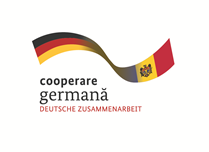 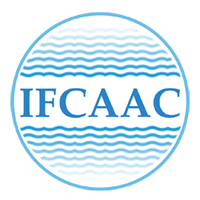 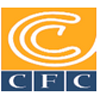 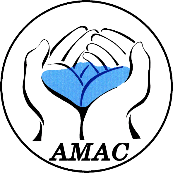 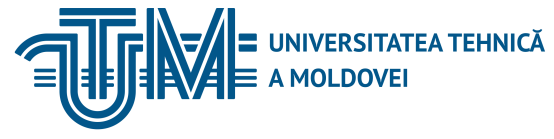 INSTITUTUL DE FORMARE CONTINUĂ ÎN DOMENIUL ALIMENTĂRII CU APĂ ŞI CANALIZĂRII
PENTRU MEMBRII ASOCIAȚIEI „MOLDOVA APĂ-CANAL”
Стратегия водоснабжения и санитации на 2014 - 2028: В Республике Молдова капитальные вложения для местных органов публичного управления распределяются централизованно из гос. бюджета, с включением  их  отдельным приложением к закону о годовом бюджете, с указанием выделенных фондов. Эти фонды распределяются как инвестиции  специального назначения (для осуществления дополнительных функций, делегированных Правительством). Местные органы публичного управления могут выделять средства из собственных доходов для финансирования инвестиционных проектов, включая кофинансирования, поддержанные официальной  внешней финансовой помощью  и вкладов потребителей.
06/07/2019
Михаил Мазурян
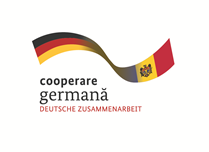 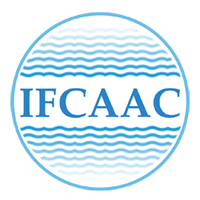 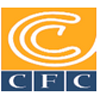 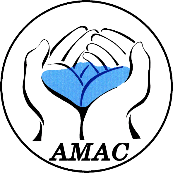 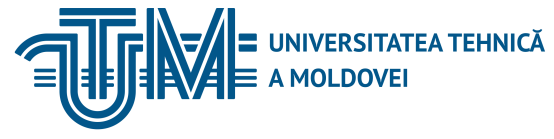 INSTITUTUL DE FORMARE CONTINUĂ ÎN DOMENIUL ALIMENTĂRII CU APĂ ŞI CANALIZĂRII
PENTRU MEMBRII ASOCIAȚIEI „MOLDOVA APĂ-CANAL”
Кроме того, административно-территориальные единицы могут пользоваться и другими источниками, такими как:       - Национальный Фонд Регионального Развития (НФРР),       - Фонд Социальных Инвестиций Молдовы (ФИСМ),       - Национальный Экологический Фонд (ФЕН) и т.п..
06/07/2019
Михаил Мазурян
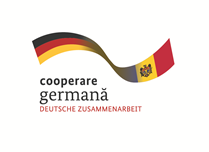 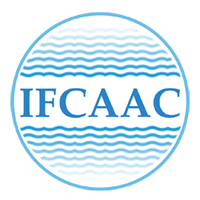 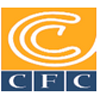 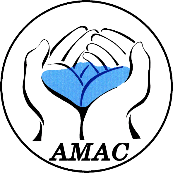 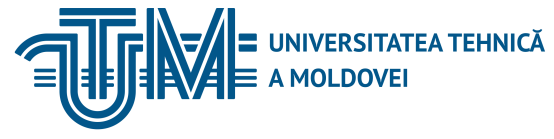 INSTITUTUL DE FORMARE CONTINUĂ ÎN DOMENIUL ALIMENTĂRII CU APĂ ŞI CANALIZĂRII
PENTRU MEMBRII ASOCIAȚIEI „MOLDOVA APĂ-CANAL”
Внешние  источники финансирования для сектора ВК:Привлечение грантов и кредитов со стороны внешних доноров:   - Европейский Союз (ЕС);   - Германия - BMZ, GIZ (очень полезный опыт проекта ММПУ/MSPL);   - Австрия – Aвстрийское Aгенство Развития (ADC, ADA);   - Швейцария – Швейцарское Aгенство Развития и Сотрудничества (SDC), Проект ApaSan; - Чехия–Чешское Aгенство Развития (CzDA); - Словакия – Словакское Aгенство Развития (SlovakAID); - Швеция -  Шведское Aгенство Развития (SIDA); - Румыния  – Посольство Румынии в РМ; - Польша – Aгенство Развития Польши; - ПРООН/PNUD – Программа Развития ООН в Молдове (в т. ч. Проект START).
06/07/2019
Михаил Мазурян
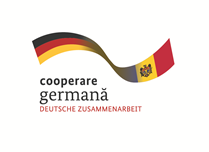 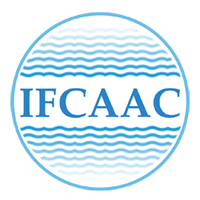 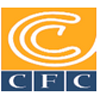 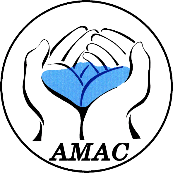 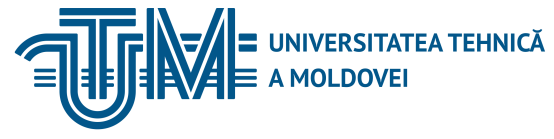 INSTITUTUL DE FORMARE CONTINUĂ ÎN DOMENIUL ALIMENTĂRII CU APĂ ŞI CANALIZĂRII
PENTRU MEMBRII ASOCIAȚIEI „MOLDOVA APĂ-CANAL”
Доступ к льготным кредитам и невозмещаемым средствам от международных финансовых институтов (МФИ):- Всемирный банк - ВБ;- Европейский банк реконструкции и развития - ЕБРР;- Европейский инвестиционный банк - ЕИБ;- Немецкий банк инвестиций - KfW;- Австрийский банк OeKB (Oesterreichische Kontrollbank AG) - Молдова имеет право на льготные кредиты (soft loans) от OeKB.
06/07/2019
Михаил Мазурян
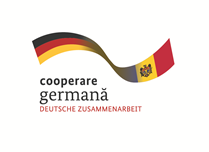 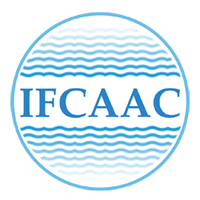 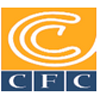 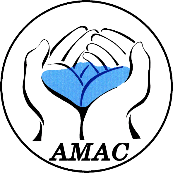 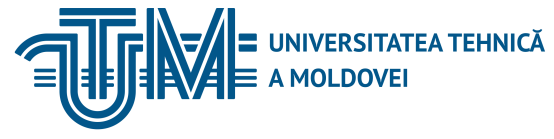 INSTITUTUL DE FORMARE CONTINUĂ ÎN DOMENIUL ALIMENTĂRII CU APĂ ŞI CANALIZĂRII
PENTRU MEMBRII ASOCIAȚIEI „MOLDOVA APĂ-CANAL”
Инвестиции в АО «Апэ-Канал Кишинев». 	Обоснования.- Высокий уровень повреждения систем водоснабжения и канализации, а также частые остановки в предоставляемых услугах;- Высокая уязвимость водных ресурсов, которая основана исключительно на реке Днестр, подвержена загрязнению вверх по течению;- Недостаточный уровень очистки сточных вод;- Проблемы переработки и утилизации ила;- Эксплуатация активов при сниженной мощности.
06/07/2019
Михаил Мазурян
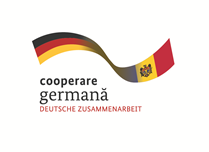 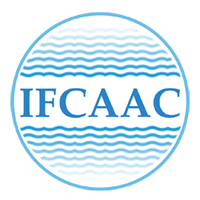 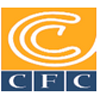 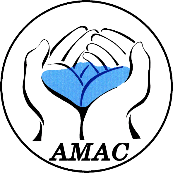 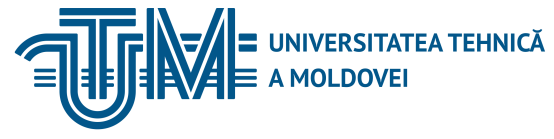 INSTITUTUL DE FORMARE CONTINUĂ ÎN DOMENIUL ALIMENTĂRII CU APĂ ŞI CANALIZĂRII
PENTRU MEMBRII ASOCIAȚIEI „MOLDOVA APĂ-CANAL”
Инвестиции в АО «Апэ-Канал Кишинев». 	В рамках Европейской политики соседства (ЕПС) Европейского Союза, ЕБРР совместно со своими партнерами по кофинансированию (BEI и KfW) поддержал разработку Программы водоснабжения и очистки сточных вод в Кишиневе - технико-экономическое обоснование, разработанное компанией SEURECA. Франция. Продолжительность проекта: декабрь 2010 - декабрь 2012
06/07/2019
Михаил Мазурян
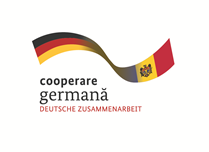 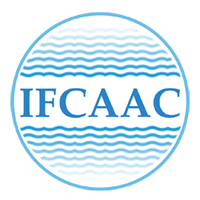 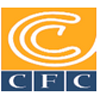 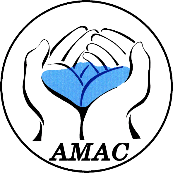 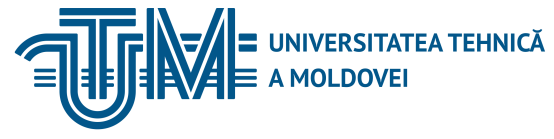 INSTITUTUL DE FORMARE CONTINUĂ ÎN DOMENIUL ALIMENTĂRII CU APĂ ŞI CANALIZĂRII
PENTRU MEMBRII ASOCIAȚIEI „MOLDOVA APĂ-CANAL”
Долгосрочная инвестиционная программа- Программа была разработанa (PITL), который является стратегическим долгосрочным вложением для АСС, направленные на повышение эффективности работы с максимальной надежностью и устойчивости услуг водоснабжения и канализации в течение 25 лет.PITL был разработан на основе тщательной технической оценки и для того, чтобы ACC стал современной компанией, независимо от наличия средств и финансовых возможностей.Общая стоимость предлагаемого PITL составляет 280 миллионов евро,Питьевая вода: 158,7 млн. Евро (57%)Сточные воды: 119,7 млн. Евро (42%)Другое: 2,0 млн. Евро (1%)
06/07/2019
Михаил Мазурян
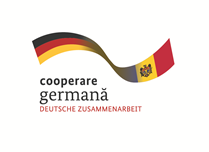 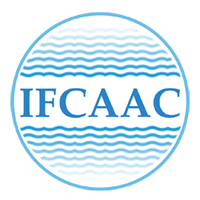 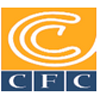 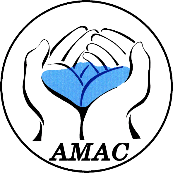 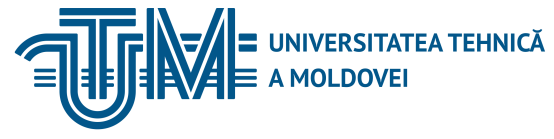 INSTITUTUL DE FORMARE CONTINUĂ ÎN DOMENIUL ALIMENTĂRII CU APĂ ŞI CANALIZĂRII
PENTRU MEMBRII ASOCIAȚIEI „MOLDOVA APĂ-CANAL”
Программа приоритетных инвестиций (PIP).- Приоритетную инвестиционную программу (PIP) можно считать краткосрочной (5 лет) и, более или менее, первой фазой PITL.- Она направленна на удовлетворение первых и наиболее неотложных потребностей АСС, чтобы принести пользу обществу, уважать политику и цели АСС и финансирующих партнёров.
06/07/2019
Михаил Мазурян
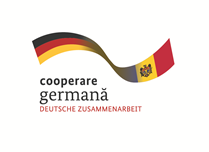 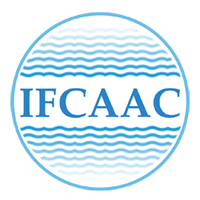 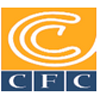 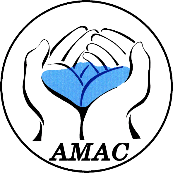 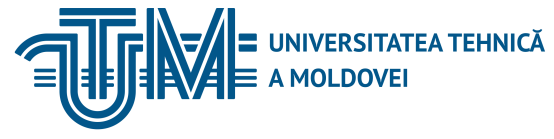 INSTITUTUL DE FORMARE CONTINUĂ ÎN DOMENIUL ALIMENTĂRII CU APĂ ŞI CANALIZĂRII
PENTRU MEMBRII ASOCIAȚIEI „MOLDOVA APĂ-CANAL”
Программа приоритетных инвестиций (PIP).
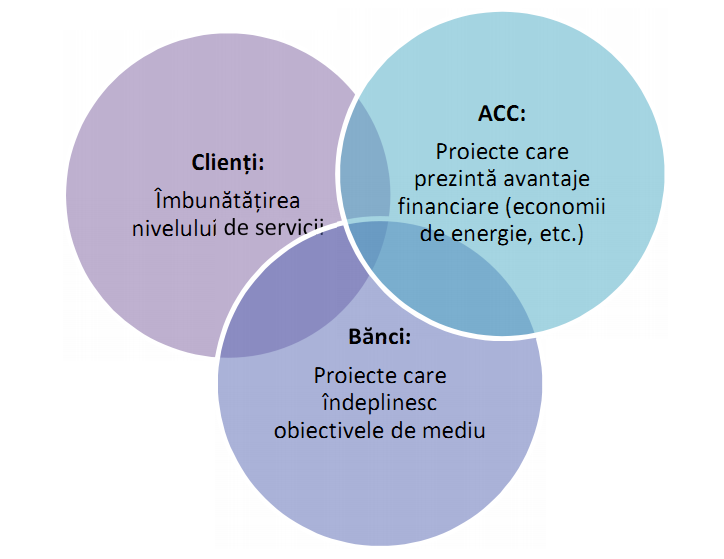 06/07/2019
Михаил Мазурян
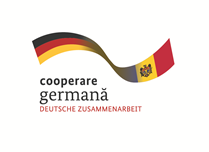 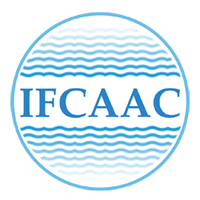 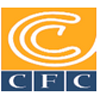 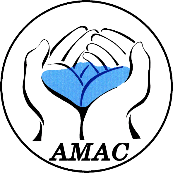 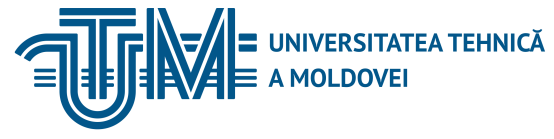 INSTITUTUL DE FORMARE CONTINUĂ ÎN DOMENIUL ALIMENTĂRII CU APĂ ŞI CANALIZĂRII
PENTRU MEMBRII ASOCIAȚIEI „MOLDOVA APĂ-CANAL”
Программа приоритетных инвестиций (PIP).- Общая стоимость PIP составляет 61,0 млн евро, включая основные затраты на внедрение и непредвиденные расходы, связанные с физическими условиями и ценами.- PIP отдает приоритет сточным водам, на которые приходится 55% инвестиций.- Фактически, PIP был принят для:   - Решить основную проблему обработки и утилизации ила в очистных сооружениях  (первая фаза модернизации очистных сооружений, сокращение и стабилизация ила, которые могут быть использованы в сельском хозяйстве);- Получить значительную экономию за счет оптимизации работы насосов, снижения потерь воды, производства экологически чистой энергии (биогаз, гидроэлектроэнергия).
06/07/2019
Михаил Мазурян
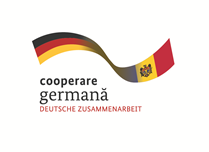 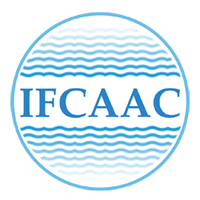 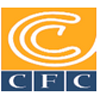 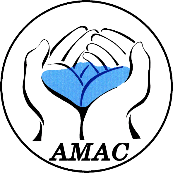 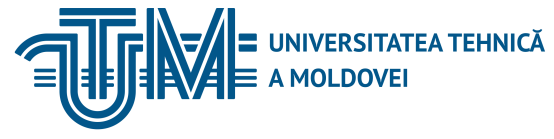 INSTITUTUL DE FORMARE CONTINUĂ ÎN DOMENIUL ALIMENTĂRII CU APĂ ŞI CANALIZĂRII
PENTRU MEMBRII ASOCIAȚIEI „MOLDOVA APĂ-CANAL”
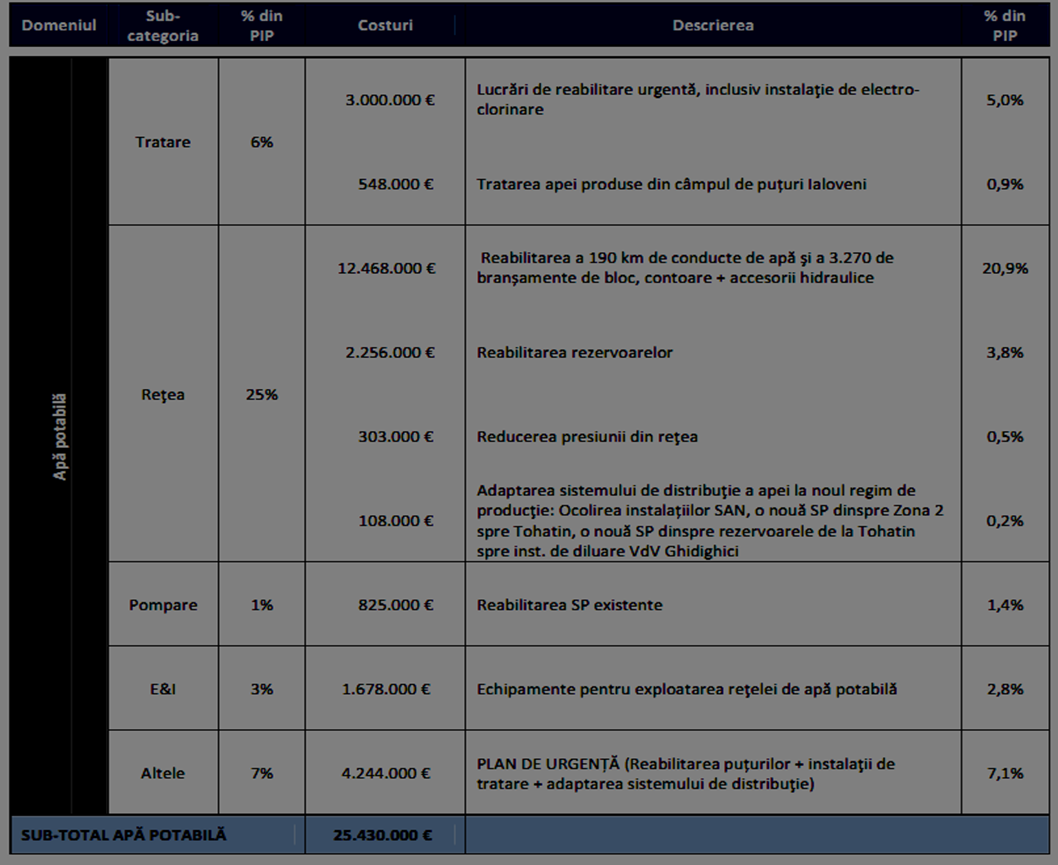 06/07/2019
Михаил Мазурян
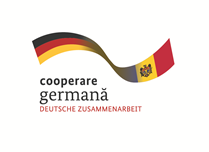 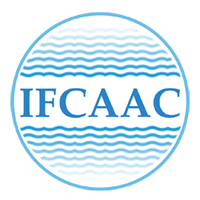 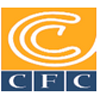 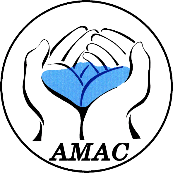 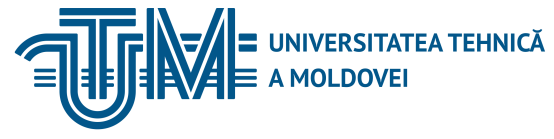 INSTITUTUL DE FORMARE CONTINUĂ ÎN DOMENIUL ALIMENTĂRII CU APĂ ŞI CANALIZĂRII
PENTRU MEMBRII ASOCIAȚIEI „MOLDOVA APĂ-CANAL”
Программа приоритетных инвестиций
Питьевая вода:
 - Экономия от восстановления насосных станций сырой и питьевой воды.
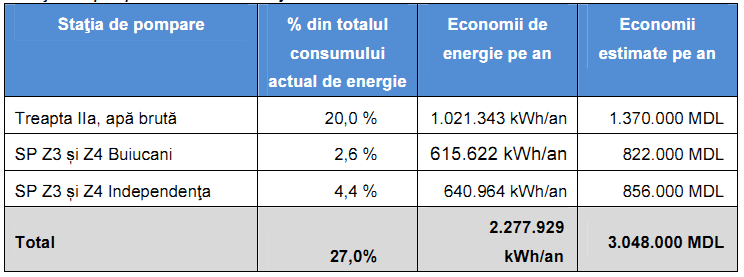 06/07/2019
Михаил Мазурян
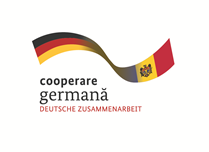 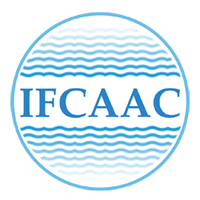 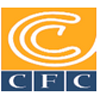 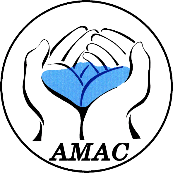 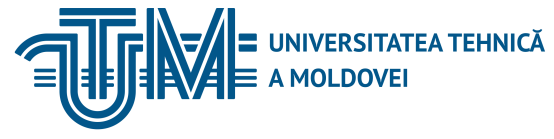 INSTITUTUL DE FORMARE CONTINUĂ ÎN DOMENIUL ALIMENTĂRII CU APĂ ŞI CANALIZĂRII
PENTRU MEMBRII ASOCIAȚIEI „MOLDOVA APĂ-CANAL”
Программа приоритетных инвестиций
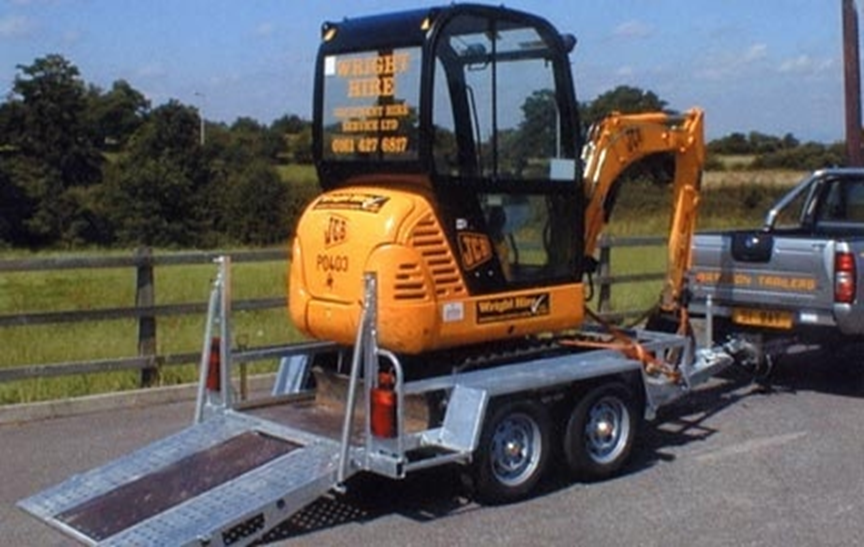 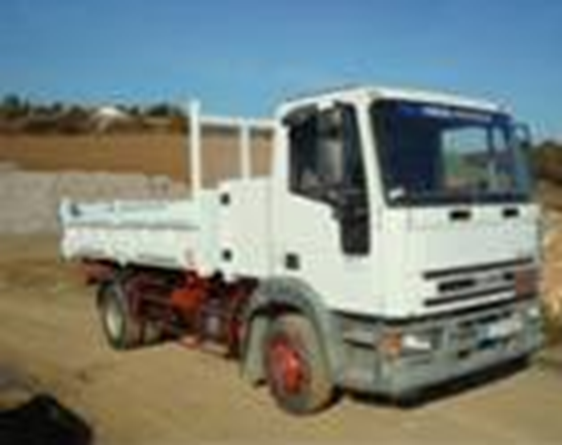 Прицеп для мини-экскаватора
06/07/2019
Михаил Мазурян
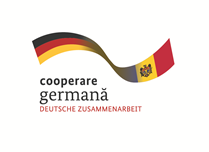 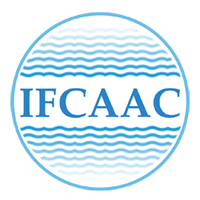 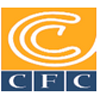 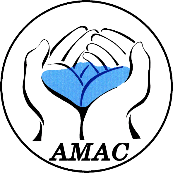 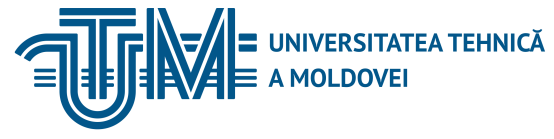 INSTITUTUL DE FORMARE CONTINUĂ ÎN DOMENIUL ALIMENTĂRII CU APĂ ŞI CANALIZĂRII
PENTRU MEMBRII ASOCIAȚIEI „MOLDOVA APĂ-CANAL”
Программа приоритетных инвестиций
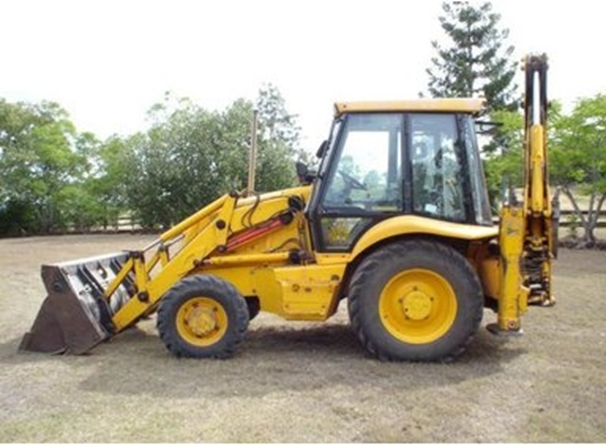 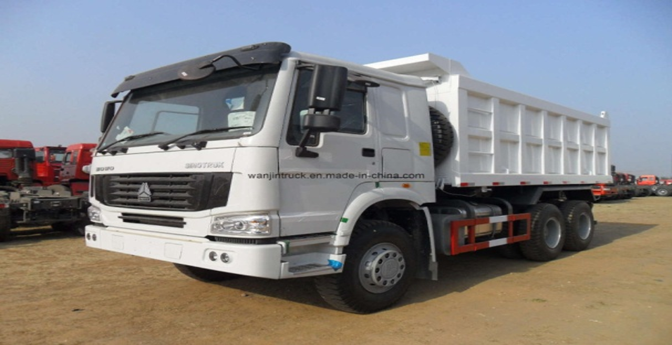 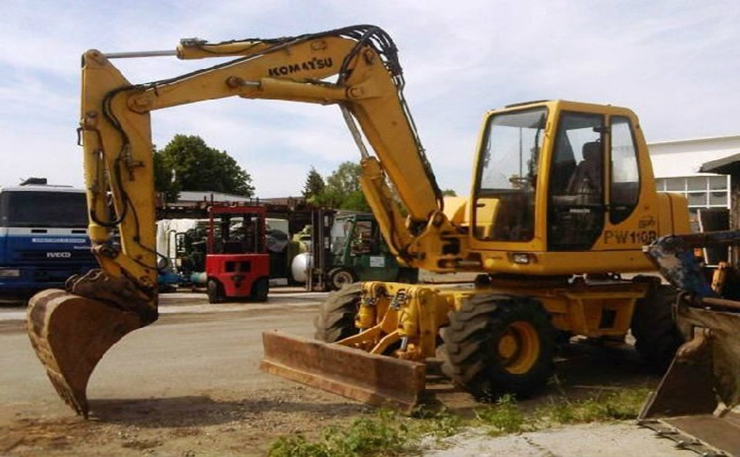 06/07/2019
Михаил Мазурян
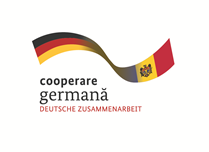 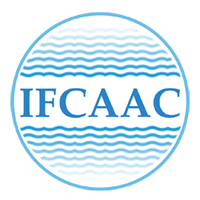 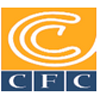 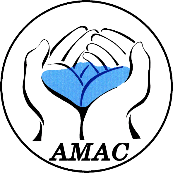 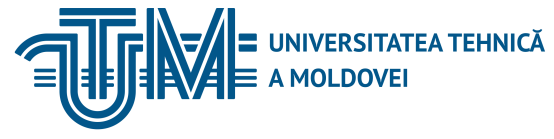 INSTITUTUL DE FORMARE CONTINUĂ ÎN DOMENIUL ALIMENTĂRII CU APĂ ŞI CANALIZĂRII
PENTRU MEMBRII ASOCIAȚIEI „MOLDOVA APĂ-CANAL”
Программа приоритетных инвестиций.
Сточные воды.
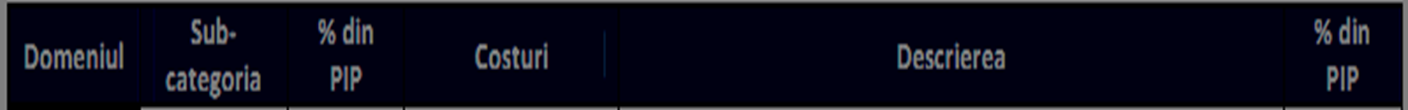 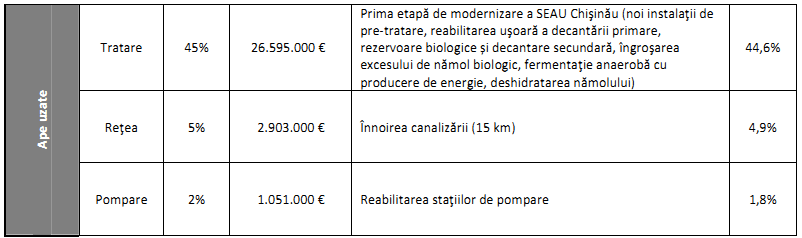 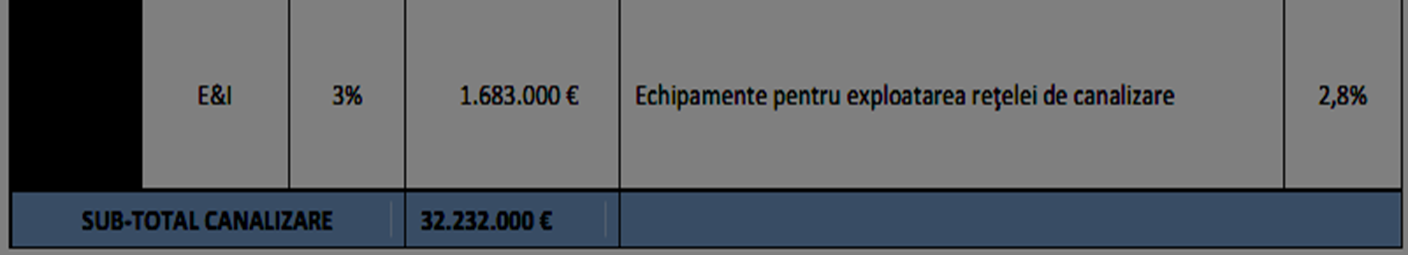 06/07/2019
Михаил Мазурян
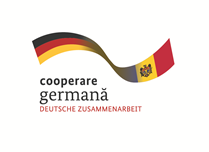 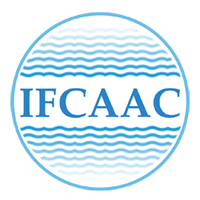 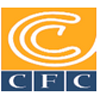 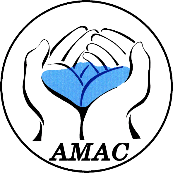 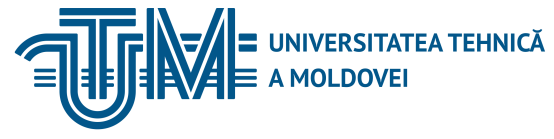 Программа приоритетных инвестиций.
Сточные воды.
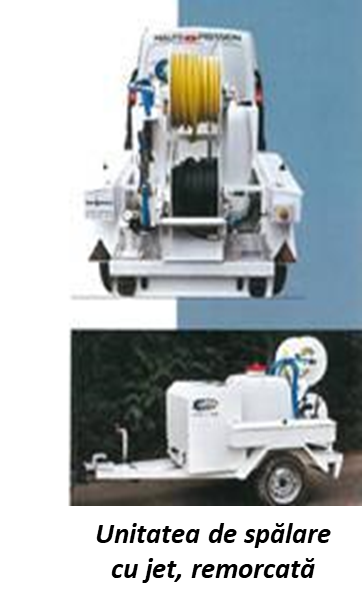 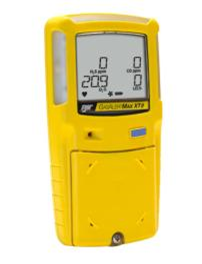 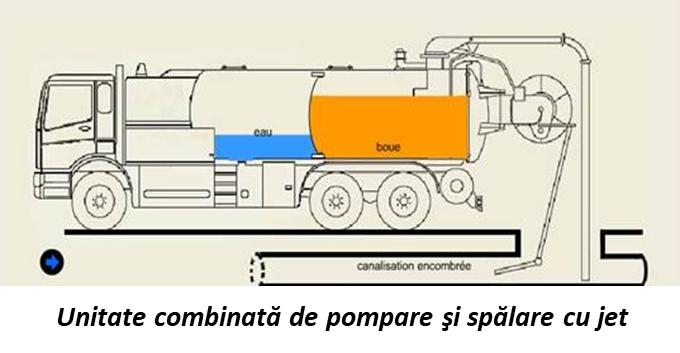 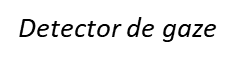 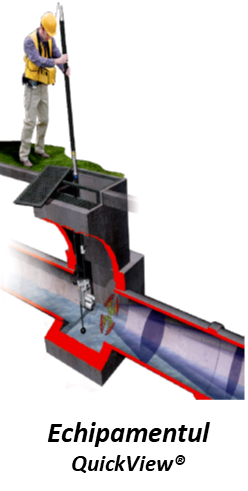 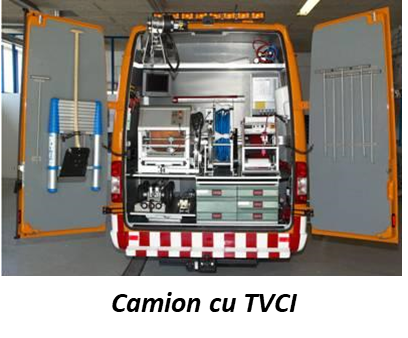 06/07/2019
Михаил Мазурян
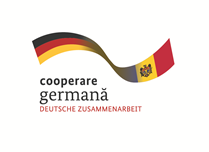 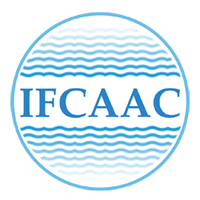 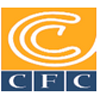 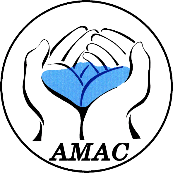 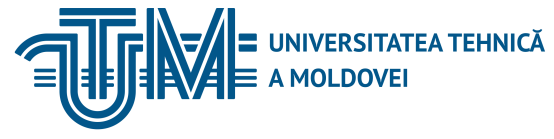 Программа приоритетных инвестиций.
Сточные воды.
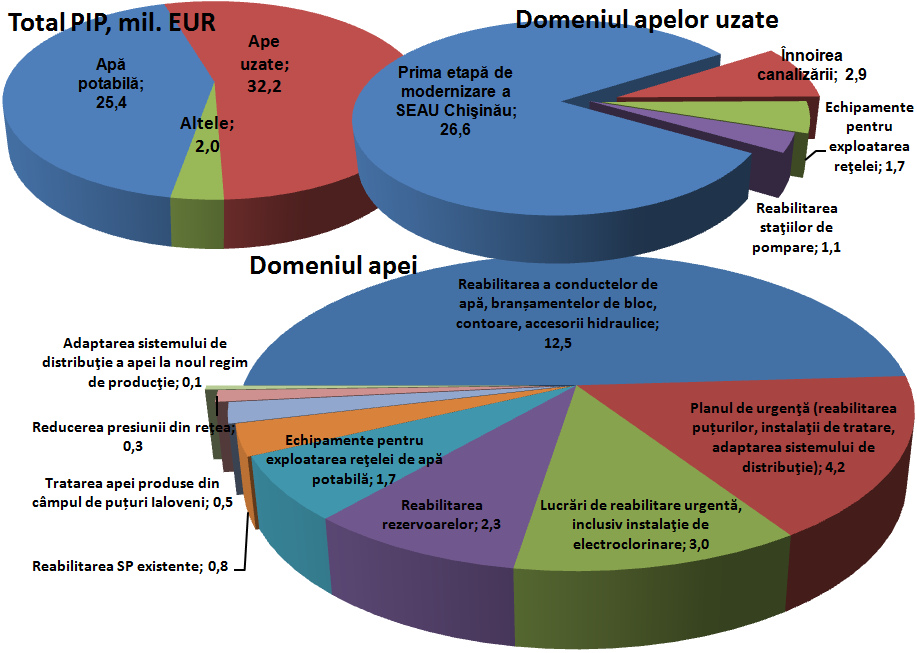 06/07/2019
Михаил Мазурян
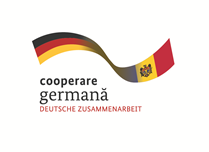 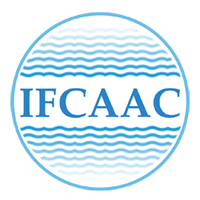 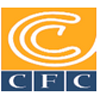 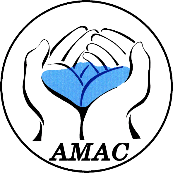 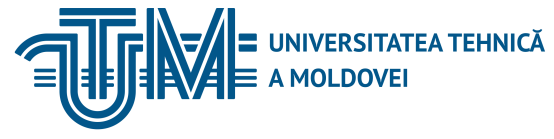 Преимущества построения PIP.
В технико-экономическом обосновании были определены основные преимущества внедрения PIP:
- Снижение проблем с илом из очистных сооружений: уменьшение объема ила на 1/3 и возможность использования в сельском хозяйстве;
- Улучшение качества воды в результате: улучшенной дезинфекции, ремонта Станции очистки воды, замены трубопроводов и ремонта резервуаров;
- Снизить энергопотребление в среднем на 12%;
- Снижение ущерба и сетевых помех на 39% (примерно с 15 000 до 8600 лет);
- Снижение потерь в результате замены сети и снижения давления в сети,
- Дистанционное управление системой и наличие плана аварийного реагирования (восстановление скважинных полей и строительство нового 15-луночного месторождения);
- Снижение воздействия на окружающую среду;
- Повышение производительности труда.
06/07/2019
Михаил Мазурян
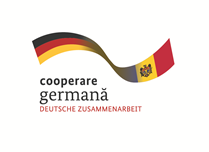 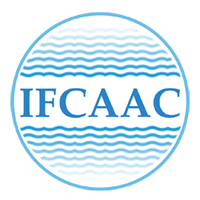 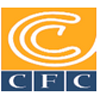 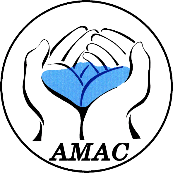 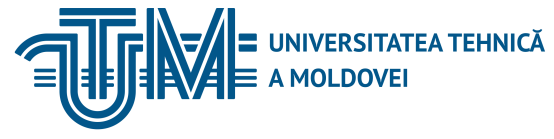 06/07/2019
Михаил Мазурян
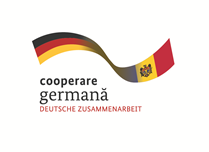 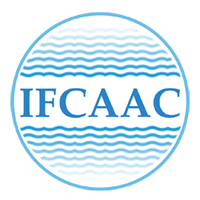 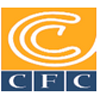 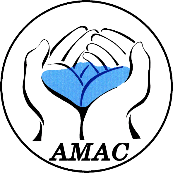 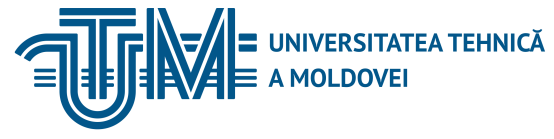 Библиография и полезные контакты:1. Закон о публичной услуге водоснабжения и канализации № 303 от 13 декабря 2013 года, опубликованный в МО Республики Молдова № 60-65 от 14.03.2014.2. Положение о государственной службе водоснабжения и канализации (Приложение к решению Административного совета НАРЭ) № 271/2015 от 16.12.153. Проект Положения о принципах инвестирования в сектор водоснабжения и канализации. (Приложение к проекту решения Административного совета НАРЭ) 137 от 16.05.194. Закон № 436-XVI от 28 декабря 2006 года о местном публичном управлении. 5. Закон № 1402-XV от 24 октября 2002 года о коммунальных услугах.6. Закон № 272-XIV от 10 февраля 1999 года о питьевой воде.7. Закон о воде №. 272 от 23 декабря 2011 года, разработано в соответствии с положениями европейских директив.8. Постановление Правительства № 199 от 20 марта 2014 г. «об утверждении Стратегии водоснабжения и санитации (2014-2028 гг.)».9. Положение о показателях качества государственной службы водоснабжения и канализации (Решение НАРЭ № 352/2016 от 27.12.2016 г.)
06/07/2019
Михаил Мазурян
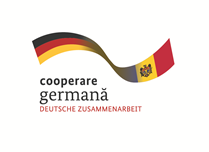 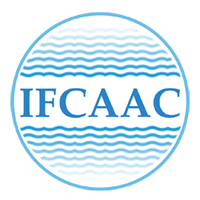 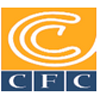 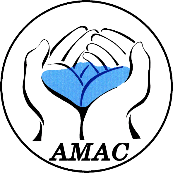 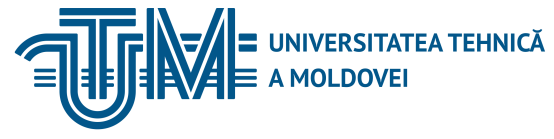 INSTITUTUL DE FORMARE CONTINUĂ ÎN DOMENIUL ALIMENTĂRII CU APĂ ŞI CANALIZĂRII
PENTRU MEMBRII ASOCIAȚIEI „MOLDOVA APĂ-CANAL”
Библиография и полезные контакты:http://www.md.undp.orghttp://www.ebrd.com/moldova.htmlhttp://www.oekb.at/de/Seiten/default.aspx http://www.mdrc.gov.mdhttp://www.mf.gov.mdhttp://fism.gov.mdhttp://www.ebrd.com/moldova.htmlhttp://www.worldbank.org/en/country/moldovahttps://eeas.europa.eu/delegations/moldova_rohttps://eeas.europa.eu/delegations/moldova/16397/general-information-about-grants_rohttps://ec.europa.eu/europeaid/about-funding_enhttp://www.entwicklung.at/en/countries/black-sea-region-south-caucasus/moldova/http://www.entwicklung.at/fileadmin/user_upload/Dokumente/Publikationen/Landesstrategien/CS_Moldova_2016_2020.pdfhttps://www.eda.admin.ch/countries/moldova/en/home/representations/cooperation-office.htmlhttp://www.eda.admin.ch/eda/fr/home/reps/eur/vukr/ref_visinf/visukr.htmlhttp://www.apasan.md/http://apasan.md/files/img/site/articles/docs 1392104020_Descriere_ApaSan_ROM.pdf
06/07/2019
xxxxxxxxxxxxxxxxxxxxxx
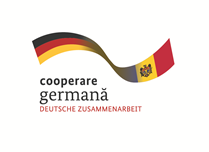 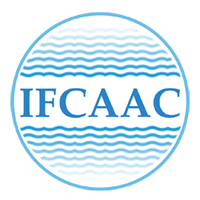 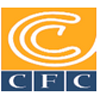 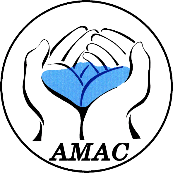 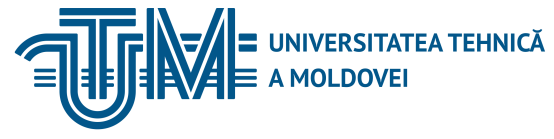 INSTITUTUL DE FORMARE CONTINUĂ ÎN DOMENIUL ALIMENTĂRII CU APĂ ŞI CANALIZĂRII
PENTRU MEMBRII ASOCIAȚIEI „MOLDOVA APĂ-CANAL”
Спасибо за внимание!
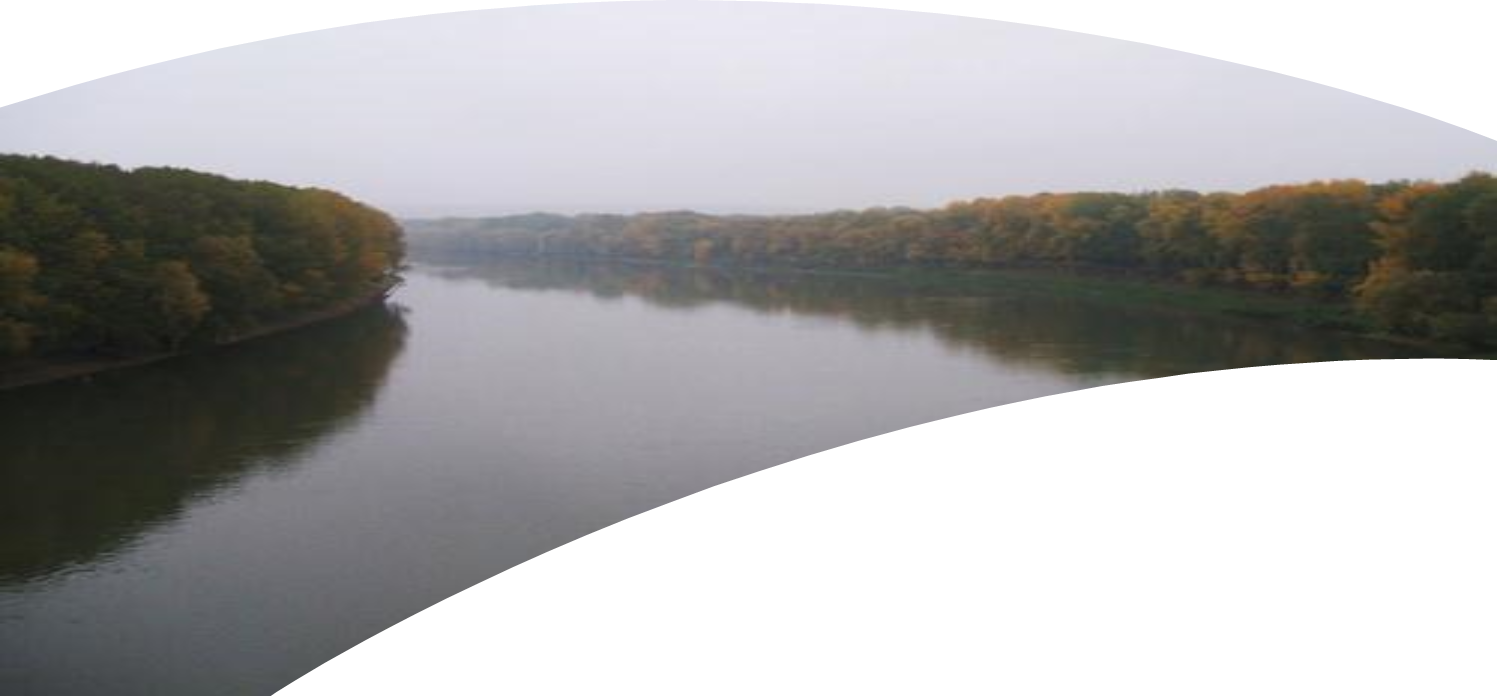 06/07/2019
Михаил Мазурян
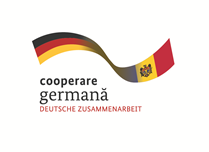 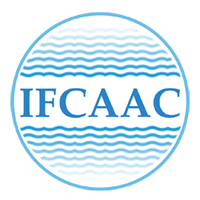 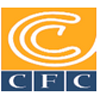 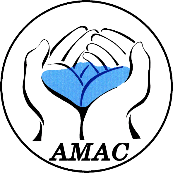 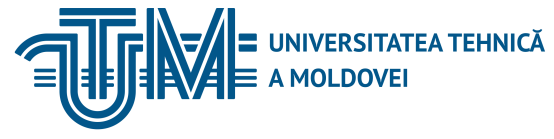 Спасибо за внимание !
INSTITUTUL DE FORMARE CONTINUĂ ÎN DOMENIUL ALIMENTĂRII CU APĂ ŞI CANALIZĂRII
PENTRU MEMBRII ASOCIAȚIEI „MOLDOVA APĂ-CANAL”
www.ifcaac.amac.md 
ifcaac@fua.utm.md 
telefon: (022) 77-38 22
 www.amac.md 
apacanal@yandex.ru  
telefon: (022) 28-84-33

m_mazurean@yahoo.com
telefon; 022 24-26-16
In cooperare cu
Proiect co-finanțat de
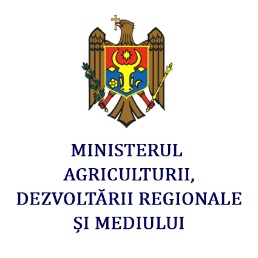 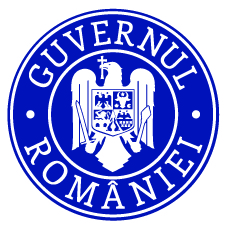 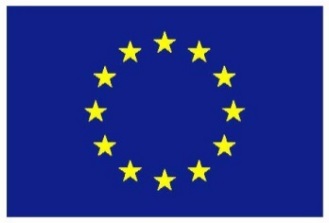 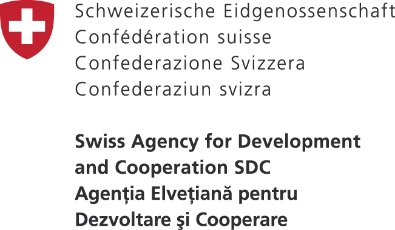 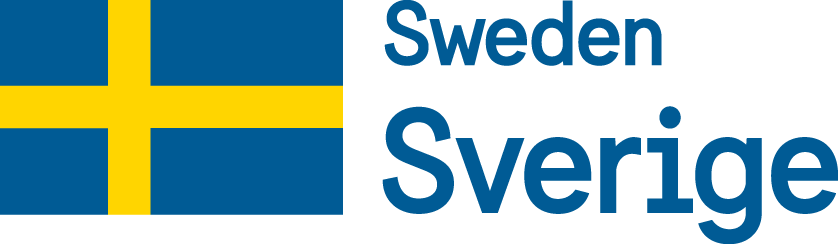 06/07/2019
Margareta Vîrcolici
06/07/2019